The Common Factor Model
PSY544 – Introduction to Factor Analysis

Week 4
Homework!
Homework assignment 1 will be out this week

I’ll send you an email, along with the deadline
The data model in factor analysis
The data model in factor analysis
The data model in factor analysis
The data model in factor analysis
The data model in factor analysis
The data model in factor analysis
The data model represents a random observation in the population. It is intended to explain the structure of the raw data (i.e., the scores on manifest variables)

However, it contains a LOT of unknowns
While we observe the manifest variables x and we can at least estimate the population means μ, the remaining terms in the equation are unknown to us
We do not know the latent scores z and u, in fact we cannot know them, since latent variables are unobservable
Similarly, we do not know Λ, the matrix of factor loadings – we are unaware of how the unobservable latent variables affect the (observable) manifest variables
The data model in factor analysis
Well, that’s kind of a pickle.
So, do we just, like, go home now? 

Maybe. Or we can help ourselves with some tricks.
We have already established that the latent variable scores are unobservable, so we might want to give up on trying to solve for them in the data model equation

Maybe if we turn the problem around, we can get rid of z and u completely and focus on Λ
The data model in factor analysis
We could use the data model, along with some assumptions, to derive a covariance structure model

The data model is accompanied by assumptions about the joint distribution of the elements in z and u and implies a model for the population covariance matrix. The model for the covariance matrix is known as the covariance structure and is intended to explain the variances and covariances of the manifest variables, not the raw data. 

Before we proceed to derive the covariance structure model, we’ll talk about the important distributional assumptions and lay down some notational rules.
Assumptions
Deriving the mean and covariance structures
Deriving the mean and covariance structures
Deriving the mean and covariance structures
Deriving the mean and covariance structures
Deriving the mean and covariance structures
Notation
Deriving the mean and covariance structures
Deriving the mean and covariance structures
Deriving the mean and covariance structures
Deriving the mean and covariance structures
Deriving the mean and covariance structures
Covariance structure
An example
Remember the example correlation matrix I have shown earlier? 
(4 performance measures: paragraph comprehension, vocabulary, arithmetic skills, and mathematical problem solving)
Don’t forget – correlation matrix is just a special kind of covariance matrix!
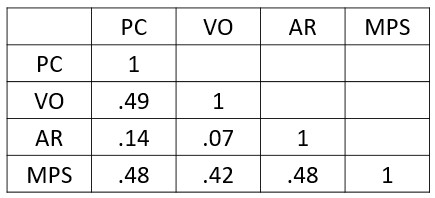 An example
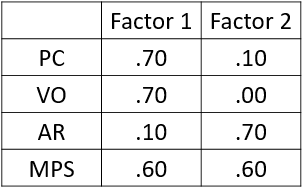 Communality
Correlation structure
Correlation structure
Correlation structure
Correlation structure
Correlation structure
Correlation structure
Correlation structure
Correlation structure
Correlation structure
Correlation structure